Филиал МБОУ «Первомайская средняя общеобразовательная школа»
 в селе Старокленское
«ПРОСТЫЕ МЕХАНИЗМЫ. КПД»
Урок решения задач
Умрихина Надежда Михайловна
учитель физики
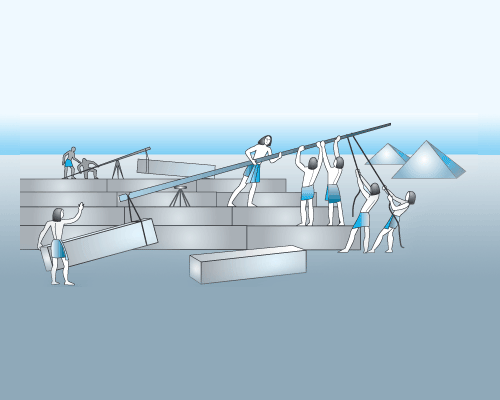 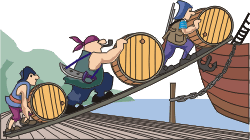 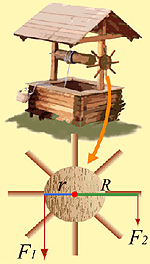 Ворот
Наклонная плоскость
Рычаги применяли на строительстве пирамид в Египте.
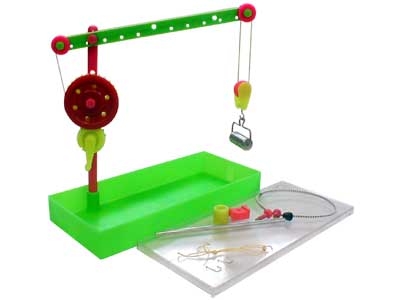 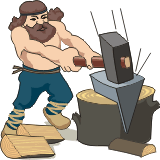 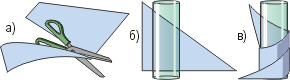 Винт
Клин
Блок
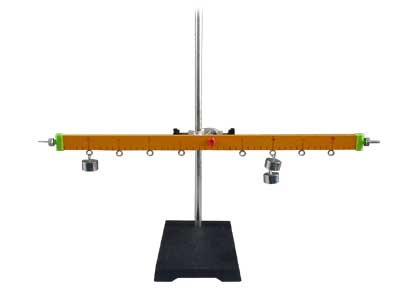 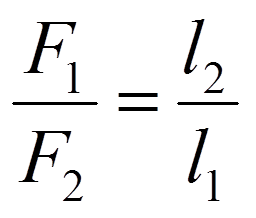 Рычаг представляет собой твёрдое тело, вращающееся вокруг неподвижной опоры.
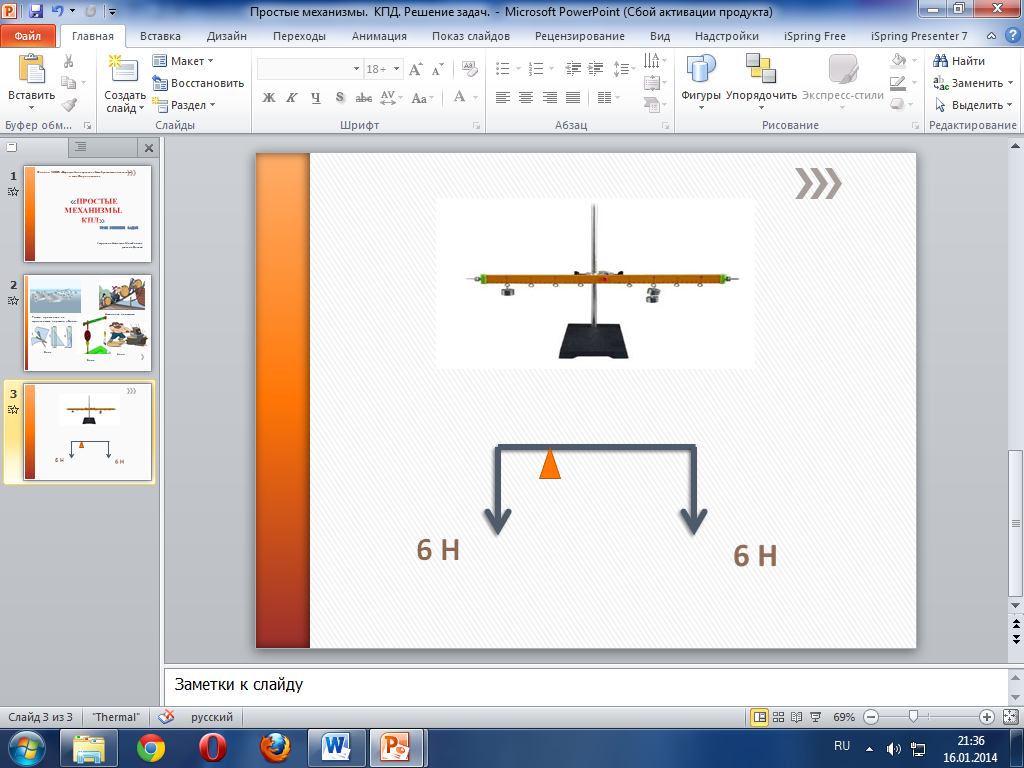 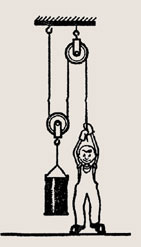 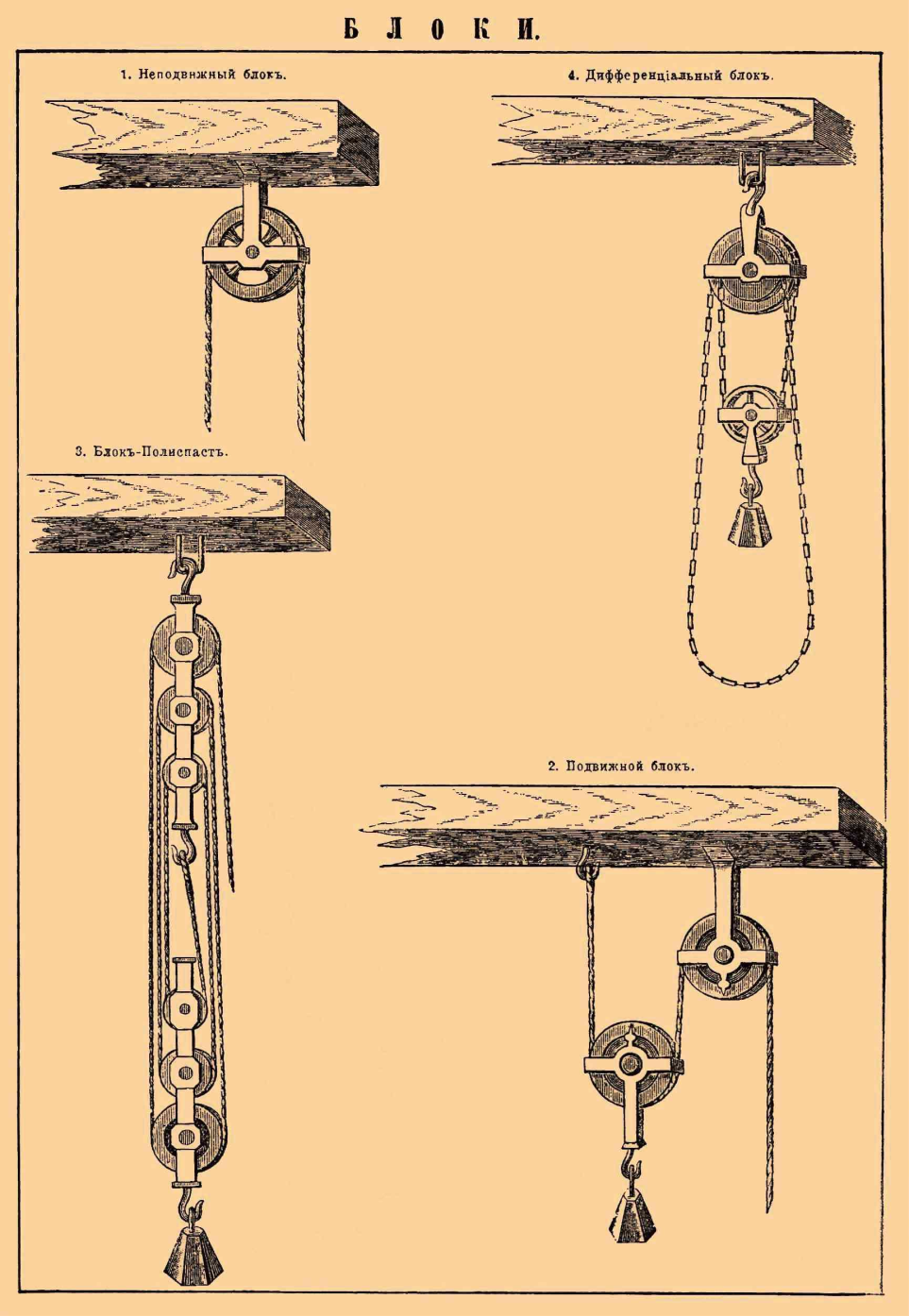 Во сколько раз выигрываем в силе, во столько раз проигрываем в расстоянии
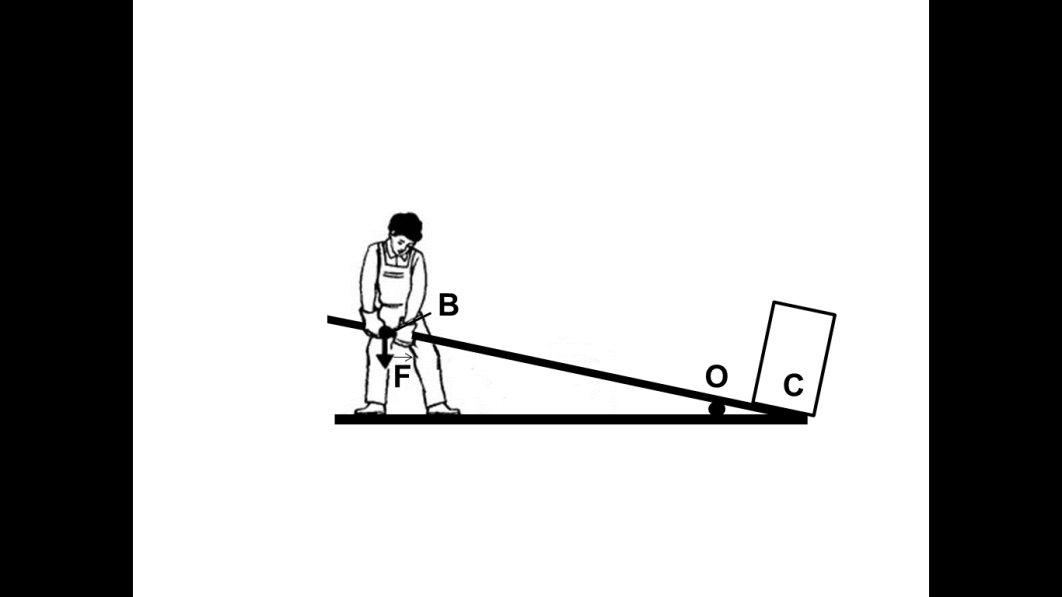 A=F s
N=A/t
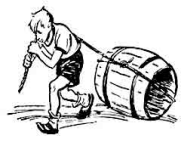 Коэффициент полезного действия
η=Ап/Аз ∙100%
η<100%     η<1
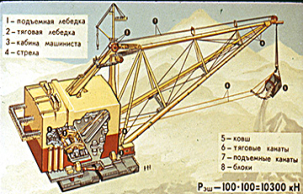 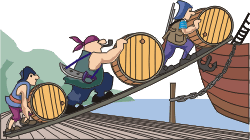 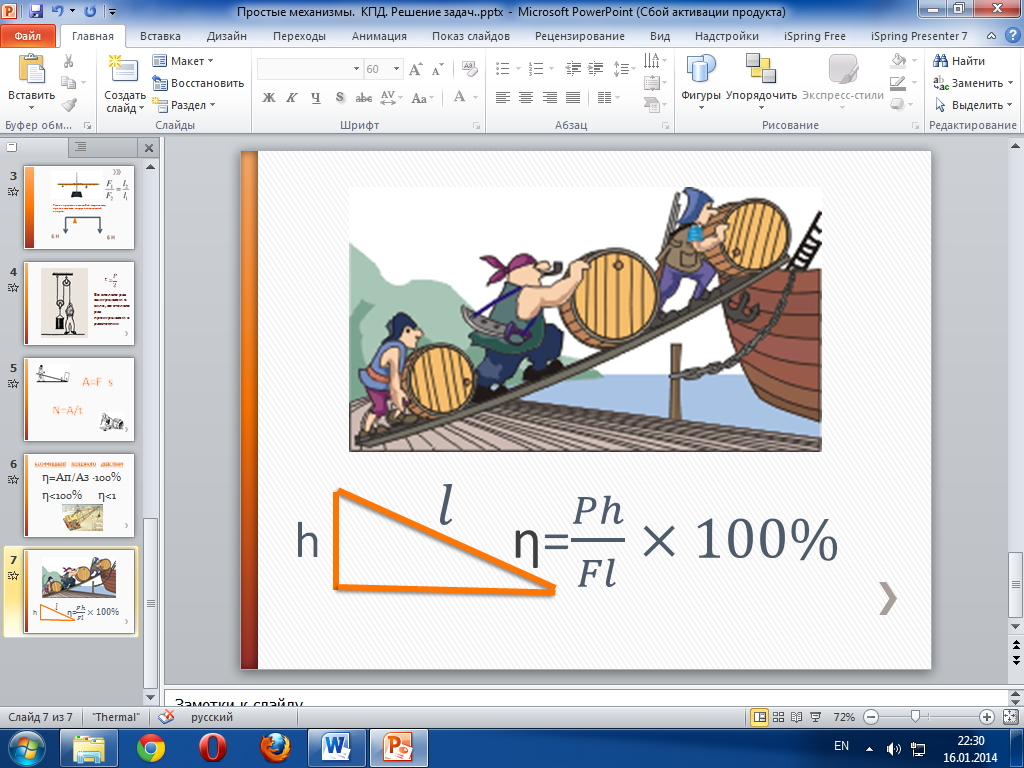 РЕШЕНИЕ ЗАДАЧ
Насосу мощностью 1,5 кВт надо выполнить 900 кДж работы. Сколько он будет работать?

Определить полезную мощность подъемного крана, зная, что он поднимает груз массой 2 т на высоту 9 м в течение 1 мин.
РЕШЕНИЕ ЗАДАЧ
3) Какую силу надо приложить к концу веревки А, чтобы поднять груз весом 1500 Н?
20 H
А
150 H
4) Какой груз можно поднять с помощью подвижного блока весом 20 Н, если тянуть веревку с силой 150 Н?
1500 Н
m-?
РЕШЕНИЕ ЗАДАЧ
5)	Какой  должна быть длина плеча  l1 , если   l2 = 4см,  F1 = 5Н,    
F2 = 10Н?
              
                  
6)	При помощи рычага был поднят груз массой 245 кг на высоту 6 см. При этом  другое плечо рычага под действием силы 500 Н переместилось на 35 см. Определите КПД рычага.
РЕШЕНИЕ ЗАДАЧ
7)	Из погреба глубиной 2 м мальчик достал ящик массой 6 кг. При этом он совершил 1,3 кДж работы. Найдите КПД работы мальчика.
8)	По наклонному настилу длиной 3 м рабочий вкатил в кузов бочку массой 55 кг. Определите КПД погрузки, если рабочий прилагал силу 330 Н, а высота кузова машины 1,5 м.
РЕШЕНИЕ ЗАДАЧ
9) Коэффициент трения скольжения полозьев санок о снег равен 0, 25. Какую мощность должен развить мальчик, чтобы равномерно тянуть санки со скоростью 1 м/с, если их масса 50 кг?
РЕШЕНИЕ ЗАДАЧ
10)	Груз массой 100 кг равномерно поднимают на высоту 5м с помощью рычага, коэффициент полезного действия которого равен 70%. Определите, какая работа была затрачена при этом.
11)	Ящик массой 54 кг с помощью подвижного блока подняли на некоторую высоту. К тросу блока была приложена сила, равная 360 Н. Определите  коэффициент полезного действия подвижного блока.
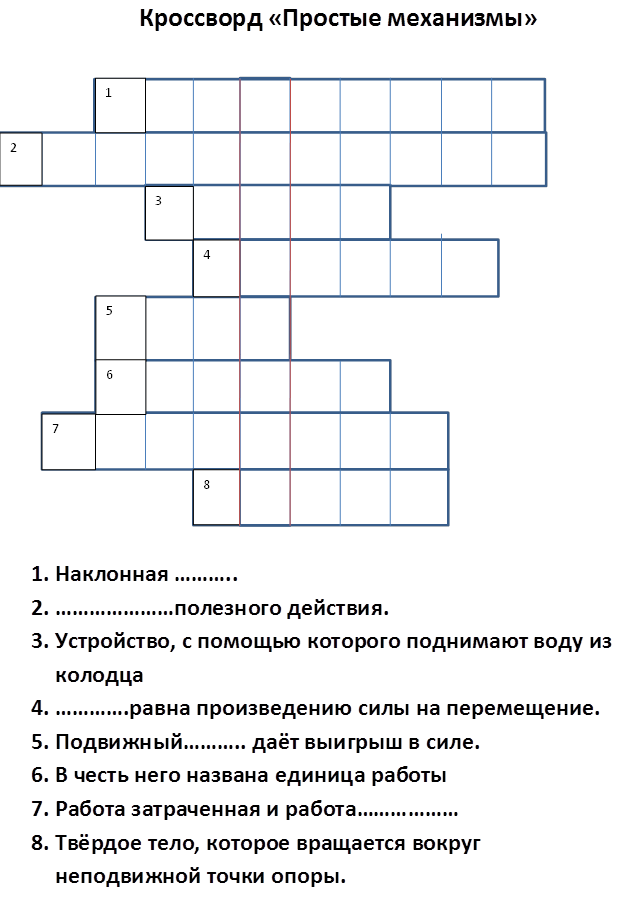 Архимед (около 287-212г. до н. э.)-
величайший математик, физик и инженер древности.
Архимед изобрел машину для подъема воды                («архимедов винт»),
системы рычагов и блоков для поднятия больших тяжестей.
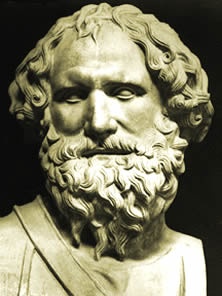 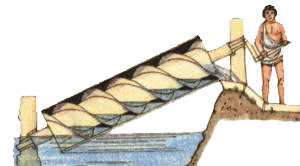 Изобретения Архимеда
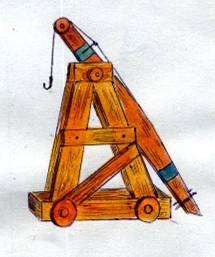 Десятки сконструированных Архимедом катапульт метали камни в корабли захватчиков, на их головы неслись тучи копий и дротиков из метательных машин. 

Хитроумные журавлеподобные механизмы поднимали своими «клювами» людей и сбрасывали
 их с высоты. Были машины, 
способные даже корабли 
поднять за нос, чтобы затем 
низвергнуть их в пучину.
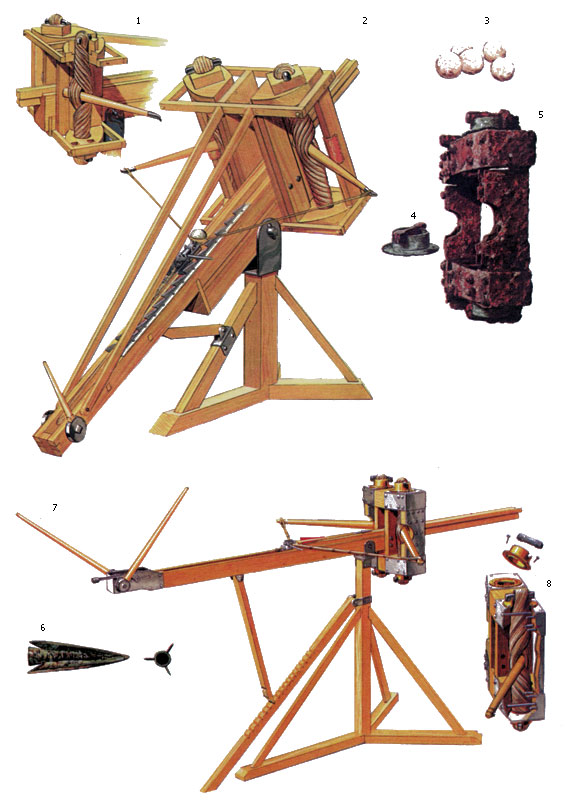 Домашнее задание.
Повторить материалы                §§ 31—36 
 Подготовиться к контрольной работе
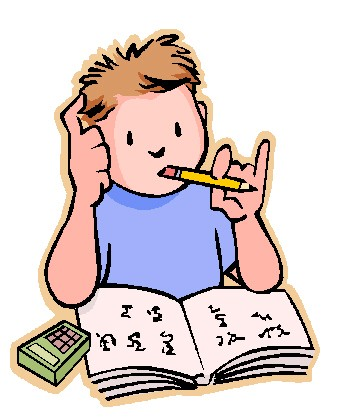 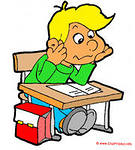 Спасибо за внимание